Figure 7. Mean ED values and standard deviation. Statistical significance with respect to B0 is indicated.
Cereb Cortex, Volume 17, Issue 9, September 2007, Pages 2134–2142, https://doi.org/10.1093/cercor/bhl120
The content of this slide may be subject to copyright: please see the slide notes for details.
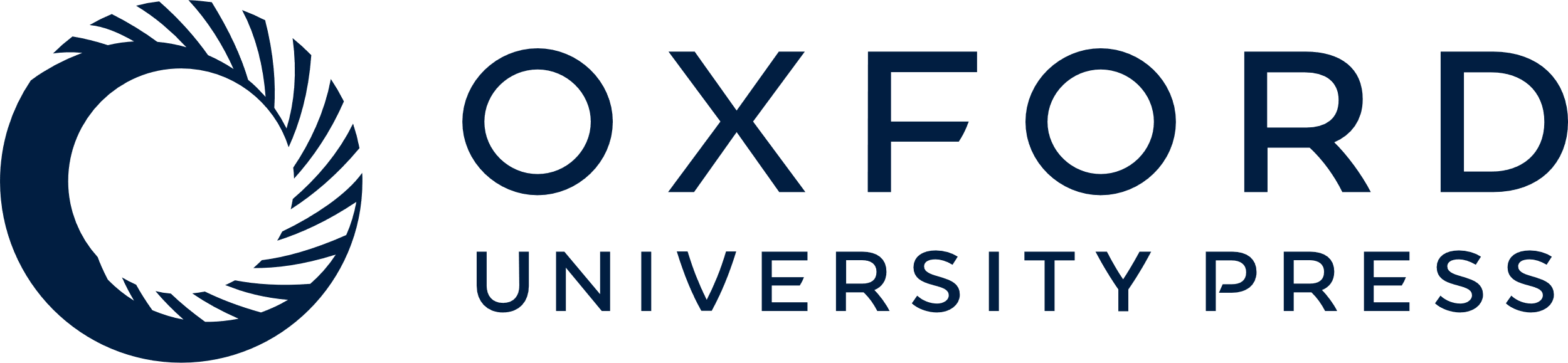 [Speaker Notes: Figure 7. Mean ED values and standard deviation. Statistical significance with respect to B0 is indicated.


Unless provided in the caption above, the following copyright applies to the content of this slide: © The Author 2006. Published by Oxford University Press. All rights reserved. For permissions, please e-mail: journals.permissions@oxfordjournals.org]